CORPORATE PRESENTATION
ESIC
S   P   A I  N	&	B  R  A  Z  I    L
CORPORATE PRESENTATION • ESIC
+50 YEARS OF EXPERIENCE IN BUSINESS AND MARKETING
LINK WITH THE BUSINESS WORLD AND MARKETING
+44.000 FORMER STUDENTS
AGREEMENTS WITH +2,000 COMPANIES
9 CAMPUSES IN SPAIN - 2 CAMPUSES IN BRAZIL
HOY ES MARKETING [HEM] ANNUAL MEETING OF
MARKETING PROFESSIONALS
5 AREAS OF ACTIVITY: UNDERGRAD / GRADUATE / EXECUTIVE /
PUBLISHING / LANGUAGES
GLOBAL MARKETING COMPETITION [GMKC] BUSINESS  COMPETITIONS
+90 UNIVERSITIES WORLDWIDE WITH WHOM WE MAINTAIN  RELATIONSHIPS CONNECTED TO THE BUSINESS WORLD AND MARKETING
ASTER AWARDS RECOGNITION OF ACHIEVEMENTS OF  PROFESSIONALS AND COMPANIES
PROMOTING ENTREPRENEURSHIP AND THE DIGITAL ECONOMY
+ESIC VOLUNTEERING + MICROCREDITS
ORBAYU FOUNDATION
OUTSTANDING POSITIONS IN THE RANKINGS IN THE BUSINESS SECTOR
MEET FORUM OF EMPLOYMENT ENTERPRISES AND  ENTREPRENEURSHIP
HIGH QUALITY AND PROFESSIONAL TEACHING FACULTY
www.esic.edu
SPAIN (Madrid •  Barcelona •  Valencia •  Seville •  Zaragoza •  Navarra •  Málaga •  Bilbao •  Granada) & BRAZIL (Curitiba • Brusque)
CORPORATE PRESENTATION • ESIC
LOCATION OF OUR OFFICES
We have schools in Madrid, Barcelona, Valencia, Seville, Zaragoza, Navarra,  Malaga, Bilbao and Granada in Spain, and also in Brazil (Curitiba and Brusque).
www.esic.edu
SPAIN (Madrid •  Barcelona •  Valencia •  Seville •  Zaragoza •  Navarra •  Málaga •  Bilbao •  Granada) & BRAZIL (Curitiba • Brusque)
CORPORATE PRESENTATION • ESIC
5 AREAS OF SPECIALTY
LANGUAGES
UNDERGRADUATE
POSTGRADUATE
PUBLISHING
EXECUTIVE
We have a strong language  department acting transversely with  the other areas, for the mastery of a  second language.
Undergraduate education is the first  level of our academic offerings.
ESIC is the leader in business and  marketing training and delivers  programmes such as:
Customized training, custom  programmes oriented to senior  management where we respond and
support companies and executives  who need to stay ahead for the  success of their management training.
Research and dissemination of  business-related content, promoting  knowledge and increasing synergy
between the various components of  our community.
The new university students can begin  to define the itinerary of their  curriculum:
MBA’s.
Master’s degrees and
Master's specialised for functional  areas of the company.
International Master's given 100% in  English
Specialists in the disciplines of the  digital economy.
Intensive courses, conversation,  blended, In addition to being an official  examination centre for Cambridge and  TOEFL,
guaranteeing the quality of our  methodology.
Official degrees
Dual degrees
University degree + international  tour with dual degree (Europe and  U.S.A.)
Solutions for the individual
Solutions for companies
www.esic.edu
SPAIN (Madrid •  Barcelona •  Valencia •  Seville •  Zaragoza •  Navarra •  Málaga •  Bilbao •  Granada) & BRAZIL (Curitiba • Brusque)
CORPORATE PRESENTATION • ESIC
INTERNATIONAL DEVELOPMENT
WE ARE BILINGUAL, MULTICULTURAL AND GLOBAL…
AND SO ARE OUR STUDENTS.
www.esic.edu
SPAIN (Madrid •  Barcelona •  Valencia •  Seville •  Zaragoza •  Navarra •  Málaga •  Bilbao •  Granada) & BRAZIL (Curitiba • Brusque)
CORPORATE PRESENTATION • ESIC
DEGREE AREAS
Business • Marketing • Communication • Publicity • Digital
OFFICIAL DEGREES
Business Administration:
Madrid: Offered in English & Spanish
Valencia: Offered in Spanish


International Business:
Valencia: Offered in English

Communication & Publicity: 
Madrid & Valencia  

Digital Business: 
Madrid Bilingual English & Spanish

Marketing Management: 
Madrid, Valencia, Zaragoza and Barcelona
UNIVERSITY DEGREES
Marketing Management and Commercial Management: Madrid (Last  year offered in English), Barcelona,  Pamplona, Seville, Granada, Zaragoza and Malaga

Come to ESIC to study business or specialize in marketing with an international perspective
We offer our partner universities student exchange programmes (Erasmus+, Munde and other  agreements) and dual degrees (graduate and postgraduate) on a range of programmes.
ESIC is affiliated with Spanish public universitys:
*Pening verification
www.esic.edu/grado
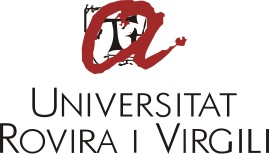 www.esic.edu
SPAIN (Madrid •  Barcelona •  Valencia •  Seville •  Zaragoza •  Navarra •  Málaga •  Bilbao •  Granada) & BRAZIL (Curitiba • Brusque)
CORPORATE PRESENTATION • ESIC
POSTGRADUATE DEGREES
MBA´S
Master's in Business Administration (MBA)
Executive Master's in Business Administration (EMBA)
International Master's in Business Administration (IMBA) Dual degree

MÁSTER ESPECIALIZADOS
Master's in Marketing and Commercial Management (GESCO)
Master's in Business Administration and Marketing (MADEM)
Master's in Personnel Management and Organizational Development (DRHO)
Master's in International Commercial Management (MDCI)
Master's in Communications Management and Publicity (MPC)
Master's in Finance Management (MDF)
Master's in Marketing Management (MIM)
Máster en Marketing Science (MMS)
Master's in Logistics and Supply chain (LOCS)
Master’s in International Fashion Marketing and Luxury (MM&L)
Master’s in Management and Sports Marketing (MDMD)
MÁSTER UNIVERSITARIOS
University Master’s in Commercial Management (OGC) - URJC
University Master’s in Personnel Management and Organizational  Development (MDPO) - URJC y UMH
University Master’s in Communications Management and New  Technologies (DCNT) – URJC
University Master’s in Marketing and Digital Management (MMGD) – UMH
MÁSTER EN ECONOMÍA DIGITAL
Master's In Digital Business (MDB)
Master's In Digital Marketing (MMD)
Master's In Digital Customer Management (MICEMD)
Master's In Skills in the Digital Economy (on-line) (MOCED)
www.esic.edu/postgrado
www.esic.edu
SPAIN (Madrid •  Barcelona •  Valencia •  Seville •  Zaragoza •  Navarra •  Málaga •  Bilbao •  Granada) & BRAZIL (Curitiba • Brusque)
CORPORATE PRESENTATION • ESIC
INTERNATIONAL MASTER PROGRAMMES
You will study, in whole or in part, in English, including a stay abroad. We  provide an opportunity to function in a multicultural environment that  promotes employability on an international level.

INTERNATIONAL MBA [IMBA]
Dual MBA Degree ESIC-SISU. Europe & China.
1st position in Employability and Shortest Payback Period in Europe.
MASTER IN MARKETING MANAGEMENT [MIM]
Two unique options to strengthen the participants´ professional development.
Level 7 Chartered Postgraduate Diploma from CIM.
International Business Experience in China.

MASTER IN INTERNATIONAL TRADE MANAGEMENT [MDCI]
Optional study tours & double degrees.
Awarded 1st Place in the Ranking for National Master´s degrees  specialised in International Trade Management by “El Mundo” 2015.
Leading programme. Supported by its 93 editions.
MASTER IN DIGITAL MARKETING [MDM]
The world of online communications and marketing in a master.
The most advanced techniques and practices of the online  marketing environment.
100% focused on digital disciplines.
www.esic.edu/postgrado
www.esic.edu
SPAIN (Madrid •  Barcelona •  Valencia •  Seville •  Zaragoza •  Navarra •  Málaga •  Bilbao •  Granada) & BRAZIL (Curitiba • Brusque)
CORPORATE PRESENTATION • ESIC
DIGITAL ECONOMY PROGRAMMES
ICEMD, specialists in the disciplines of the digital ecosystem

The Institute of Digital Economy is the branch of ESIC Business &  Marketing School for the study, analysis and incorporation of  innovative disciplines in new digital business models and  communications that have evolved and been introduced with  great prospects for the present and future.

It is the only institution in Spain with European Degrees in Relational  Marketing, Direct and Interactive and Contact Centre.

It has the largest supply of training programmes in the market and an  educational model based on classrooms, online, combined, e-learning or  in company.

MASTER'S EN ECONOMÍA DIGITAL
Master's in Digital Business (MDB)
Master's in Marketing Digital (MMD)
Master's in Digital Customer Management (MICEMD)
Master's in Skills in the Digital Economy (on-line) (MOCED)
www.icemd.com
www.esic.edu
SPAIN (Madrid •  Barcelona •  Valencia •  Seville •  Zaragoza •  Navarra •  Málaga •  Bilbao •  Granada) & BRAZIL (Curitiba • Brusque)
CORPORATE PRESENTATION • ESIC
EXECUTIVE EDUCATION PROGRAMMES
SOLUTIONS BY KNOWLEDGE AREA
[
] [	] [
] [Economy ] [
]
Other  Functional  Areas
HR and  Managerial  Skills
Marketing  And  Sales
Digital
Strategy  &
Management
CLASSROOM • BLENDED • ONLINE
B2C
Solutions for businesses and institutions
Adaptation and customization of the sector, the  company, reality and collective profile.
Work progress modular to the requirements of  each training project.
Flexible and adaptable formats and methodologies  for your professional and personal life.
Wide territorial range and variety of programmes.
Qualification programmes, retraining, development
and lifelong learning.
Senior faculty by functional areas and sectors.
OPEN PROGRAMMES
CUSTOM PROGRAMMES
Corporate schools:
Commercial, marketing and digital.
Conferences.
Masterclass.
Intensive courses.
Specialized courses.
Advances programmes.
Advanced corporate programmes and training
plans by functional area.
www.esic.edu/executive
And other customized solutions.
www.esic.edu
SPAIN (Madrid •  Barcelona •  Valencia •  Seville •  Zaragoza •  Navarra •  Málaga •  Bilbao •  Granada) & BRAZIL (Curitiba • Brusque)
CORPORATE PRESENTATION • ESIC
LANGUAGE AREA
ESIC Languages is designed to provide an interesting,  enjoyable and rewarding experience that achieves the  professional, academic or personal goals of  international communication.
The activities and courses offered are designed both for businesses and  professionals as well as individuals and, of course, tailored to the specific  needs of our students.

ESIC Languages is accredited for the implementation and evaluation of  the main level of internationally recognized tests: TOEFL, TOEIC,  Cambridge General English and Cambridge Business English Certificates  (BEC).

It also offers training in other languages such as German, French,  Chinese and Spanish for foreigners (accredited by the Cervantes  Institute) and the following summer programs:

Valencia:
International Marketing with Spanish Language and Culture
International Marketing and Cross Cultutral Communication with Spanish Language and Culture Program
Seville:
International Business CSR: Spain and European Union in a global context with Spanish Language & Culture
www.esic.edu/idiomas
www.esic.edu
SPAIN (Madrid •  Barcelona •  Valencia •  Seville •  Zaragoza •  Navarra •  Málaga •  Bilbao •  Granada) & BRAZIL (Curitiba • Brusque)
CORPORATE PRESENTATION • ESIC
PUBLISHING AREA
Publishing	ESIC	is	the	projection	of	ESIC	into	the
world	of	publishing,  dissemination	of	the
providing		research	and  subjects	of	economics,
business and marketing.
Its publishing catalog, constantly renewed, has more than 450 active  titles, whose authors are mainly academics and professionals,  experts familiar with our business environment.

It has more than 40 years experience, publishing professional books  on marketing, advertising, sales, human resources, management  skills, finance, strategy, economics, mathematics and statistics,  which combine the rigor, experience, research and amenity. Our lines  of work are:
Professional books
Dissemination
Educational Research
Documentation notebooks
University Technical notes
Digital Content
Scientific and technical journals
www.esic.edu/editorial
www.esic.edu
SPAIN (Madrid •  Barcelona •  Valencia •  Seville •  Zaragoza •  Navarra •  Málaga •  Bilbao •  Granada) & BRAZIL (Curitiba • Brusque)
CORPORATE PRESENTATION • ESIC
ESIC GLOBAL MARKETING COMPETITION
ESIC has run this online marketing competition,  aimed at university students, for the past 18 years,  with 44.000 participants from 850 universities and  business schools from 79 countries in all five  continents. The competition is sponsored by  Santander Bank and our educational partners are the  EFMD, AACSB and CLADEA.
A REAL LIFE INTERNATIONAL  GAMING EXPERIENCE
www.globalmarketingcompetition.com
www.esic.edu
SPAIN (Madrid •  Barcelona •  Valencia •  Seville •  Zaragoza •  Navarra •  Málaga •  Bilbao •  Granada) & BRAZIL (Curitiba • Brusque)
CORPORATE PRESENTATION • ESIC
OTHER ITEMS OF DIFFERENTIATION
Hoy es Marketing is the largest meeting place for  professionals and executives from business, marketing,  communications and the digital economy in Spain.
This is an annual event with editions in 3 large cities: Madrid, Barcelona and  Valencia, organized by ESIC for 13 years.

For a whole day, in every venue, the most relevant industry experts disclosed  successful strategies of large companies and define expectations and future  business trends.
www.hoyesmarketing.com
www.esic.edu
SPAIN (Madrid •  Barcelona •  Valencia •  Seville •  Zaragoza •  Navarra •  Málaga •  Bilbao •  Granada) & BRAZIL (Curitiba • Brusque)
CORPORATE PRESENTATION • ESIC
OTHER ITEMS OF DIFFERENTIATION
Since	1982,	ESIC	has
organized
the	Aster	Awards,
awarded annually in recognition of the achievements of  individuals, businesses and mass communication  outstanding in their professional activity and in thier  research in marketing, with the intention of enhancing  integration between academic and business life.
A jury of business leaders, educators and politicians is responsible for  evaluating the nominations in 6 categories: Business Development; Career  Development; Best Entrepreneur; Marketing and Values; Research; and the  Aster Communication Award.


www.esic.edu/aster
www.esic.edu
SPAIN (Madrid •  Barcelona •  Valencia •  Seville •  Zaragoza •  Navarra •  Málaga •  Bilbao •  Granada) & BRAZIL (Curitiba • Brusque)
CORPORATE PRESENTATION • ESIC
RATINGS & AWARDS
ESIC has won awards from prestigious organizations on the national and  international level, supporting the reputation of ESIC as an institution of quality  training.

All roads come together in recognition of ESIC as an institution of reference in the  field of training in undergraduate, graduate and executive education.

RELATED ASSOCIATED AND BUSINESS RESPONSIBILITY
ASSOCIATED UNIVERSITIES/BUSINESS SCHOOLS
ACCREDITATIONS AND CERTIFICATIONS
www.esic.edu
SPAIN (Madrid •  Barcelona •  Valencia •  Seville •  Zaragoza •  Navarra •  Málaga •  Bilbao •  Granada) & BRAZIL (Curitiba • Brusque)
THANKS
DANKE • 謝謝 • MERCI • GRACIAS•